Successful Dental Practices: Barriers, Challenges and Success Stories
Strengthening the Oral Health Safety Net Initiative
Caroline Darcy, Project Manager
October 13, 2016
Speaker Bio: Caroline Darcy
Project Manager with Safety Net Solutions for over four years

Works directly with safety net dental programs to provide technical assistance, coaching & motivation

Presents at national conferences on various practice management subjects


Bachelor of Arts degree from Emmanuel College in Boston, MA
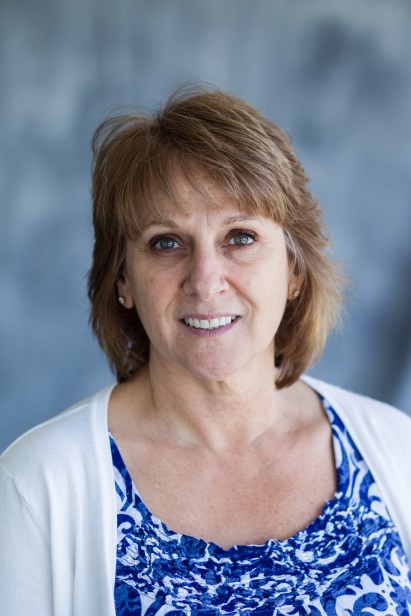 Today We Will Talk About
The Strengthening the Oral Health Safety Net (SOSHN) Initiative
Common Challenges Participants Faced
4 Participant Success Stories in the areas of Finance, Access and Quality
2 Successful Participants who will tell their stories
Dr. Maryna Petrasheuskaya DDS
	    	Associate Dental Director
           	Community Health Net
Bev Myers	Director of Dental Care Services
	Keystone Dental Care
Results
Many of the programs in this initiative have not only strengthened their financial situations, but have also increased access, all while maintaining quality excellence in dentistry
Who We Are
Safety Net Solutions (SNS) is a program of the DentaQuest Institute (DQI)
DQI is part of the DentaQuest Enterprise whose mission is to improve the oral health of all
DQI is an improvement organization focused on creating an effective and efficient oral health care delivery system
SNS provides practice management technical assistance consulting to safety net dental programs helping them achieve their goals in areas such as increased access, strengthened financial viability, and improved quality outcomes
[Speaker Notes: SNS has been in existence for over 10 years under the direction of our Executive Director, Dr Mark Doherty and our Program Manager, Dori Bingham]
The Safety Net Solutions Team and Expert Advisors
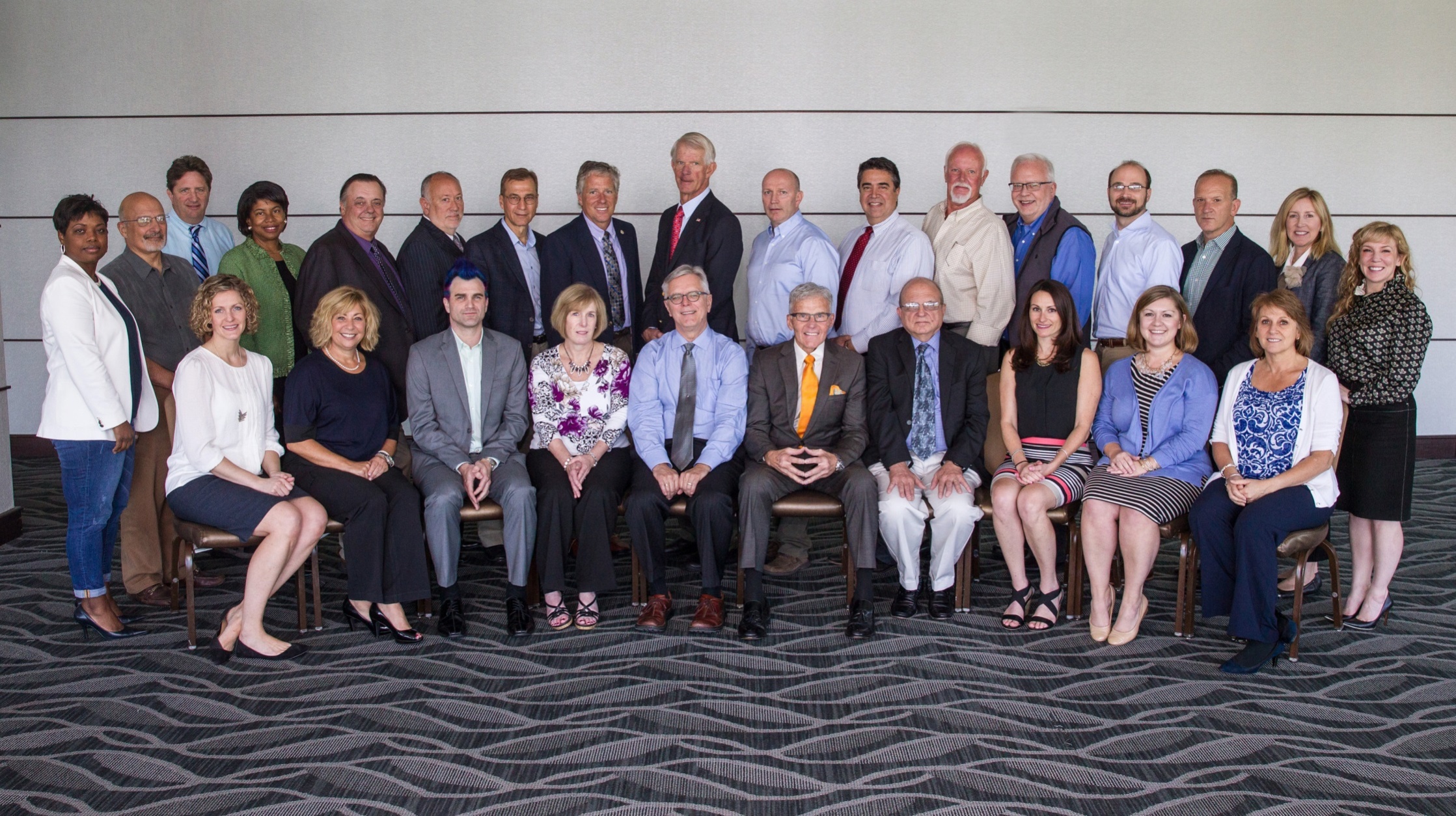 SNS is: (L) Danielle, Laura, Dori, Mark, Da-Nell and Caroline
[Speaker Notes: We work with a roster of Expert Advisors across the country who have served as dental directors and manged Safety Net Dental Programs for a number of years.]
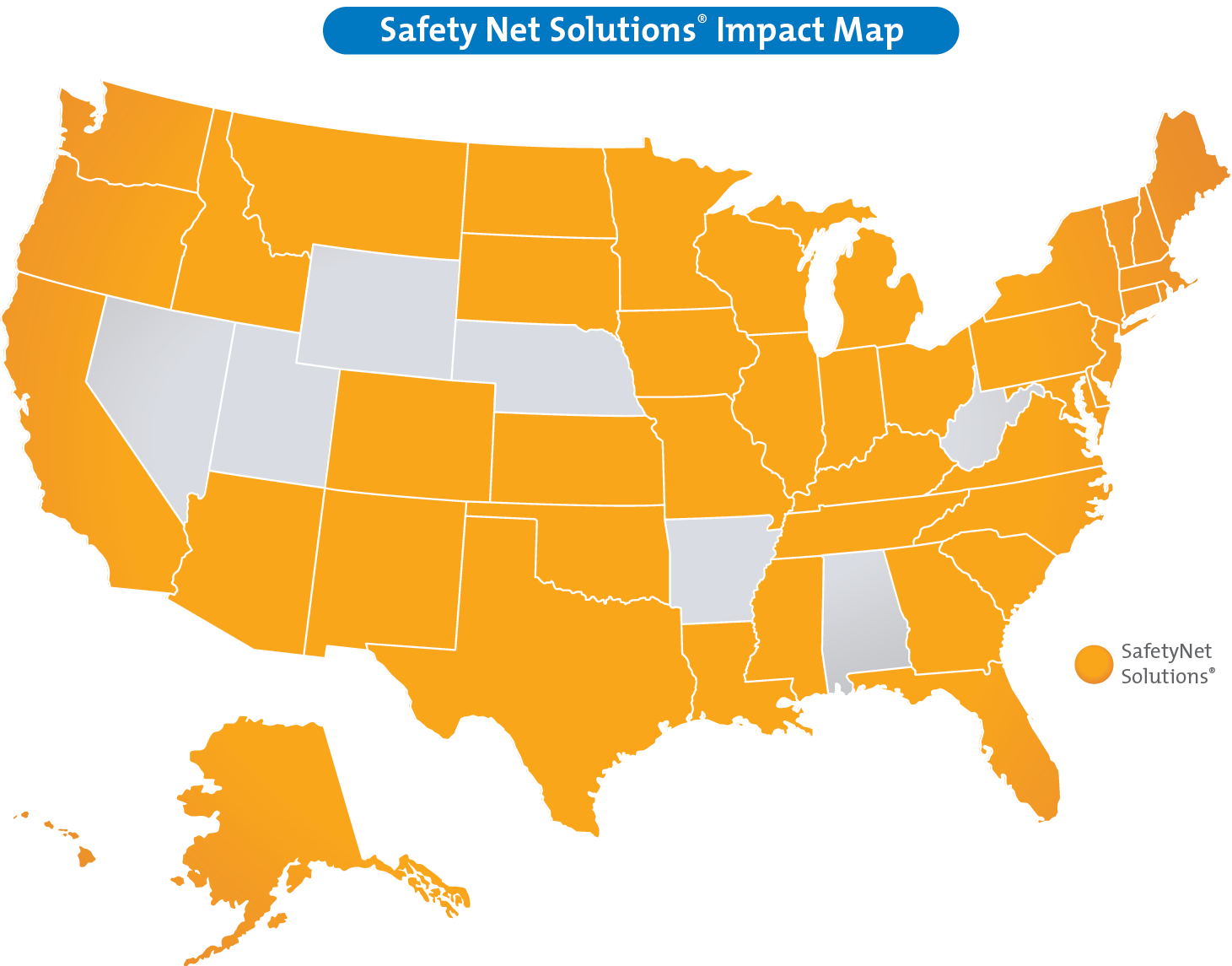 43 states 
	+ the District 
	of Columbia 

Over 450 programs
[Speaker Notes: Over the past 10 years we have worked with over 450 safety net programs in 43 states & the District of Columbia.]
SNS’ Involvement in SOHSN
Provided one-on-one technical assistance to 15 safety net dental programs in Pennsylvania over three years
TA involved an in-depth data analysis, site visit, practice improvement plan, implementation call, and ongoing remote TA and evaluation for 24-months 
Conducted webinars on topics such as scheduling, no-shows, and sliding fee discount schedules 
Presented at PCA annual conferences and dental director meetings, and at regional oral health convenings
[Speaker Notes: practice management consulting - Upon completion of a comprehensive analysis of the practices’ financial, operational, and clinical data, Safety Net Solutions performed site visits to each program to meet with key staff and leadership and discuss improvement recommendations.]
The Initiative was Launched in 2011Primary Care Associations
Alaska
Bi-State
California
Iowa
Mississippi
Michigan
Oregon
Ohio
Tennessee
Arizona
Georgia 
Illinois
Kansas
Pennsylvania
The PCA plays an important role
Building relationships with other community-based organizations on the state, county and local levels

Advocating for oral health policy change 

Training medical staff and health center administration on the importance of oral health

Training dental staff on topics such as billing and coding, medical-dental integration, and meaningful use

Facilitating peer-to-peer learning for dental directors, dental clinic managers and other dental staff

Providing a platform for interprofessional learning for medical, dental and administrative staff
Year One - 2012 - 2014
Esperanza Health 
Family First Health
Keystone Dental Care
Sadler Health
Scranton Primary Health 
Year Two - 2013 - 2015
Cornerstone Care 
Covenant House 
Delaware Valley 
Keystone Rural Health Consortia 
Welsh Mountain 
Year Three - 2014 – 2016
Rural Health of Northeastern Pennsylvania 
Susquehanna Community Health and Dental Clinic 
City of Philadelphia Department of Public Health Dental Clinic 
East Liberty 
Community Health Net
Common Challenges
Provider productivity below national benchmarks

Lack of knowledge related to benchmarks
Operational issues that negatively impacted productivity
Lack of clearly defined & communicated productivity goals
Hygiene program not being fully utilized
Common Challenges
Scheduling Issues
Staff that are scheduling appointments are not trained as to how to schedule dental appointments
Appointment lengths
Too long or too short
Bringing in more patients than the practice can accommodate
Leads to long waits for follow up care
Not using designated access to protect priority slots
Common Challenges
Staffing issues
Insufficient number of reception/registration staff

Insufficient number of dental assistants for dentists
Lack of hygienists

Lack of a fully dedicated dental manager
Common Challenges
High broken appointment rates
Weak (or non-existent) policies

Lack of consistently following policies

Not making confirmation calls early enough to respond to last-minute cancelations
Not enough time to fill those slots
Common Challenges
Billing and Collections Issues

Inconsistency of collecting patient’s share at the time of the visit
Inconsistency in determining patients’ eligibility
Difficulty in collecting from 3rd party payers
Commercial insurance
Lower than expected revenue per visit due to billing and collections issues
Common Challenges
Technology issues
Inability to maximize functionality of EDR
Lack of training
Poor system set-up
Lack of integration with EMR
Technological limitations
Limited licenses
Software glitches
Common Challenges
Lack of policies & procedures specific to dental
Outdated or missing
Not a separate P & P for dental
Missing critical policies
Scheduling
Emergencies
Broken Appointments
Quality Management
Common Challenges
Program Evaluation
Lack of practice goals

Lack of key data to evaluate practice performance

Lack of accurate & timely data

Program performance not being monitored on a regular basis
Common Challenges
Quality Management
Lack of QA policy

 Lack of QA being done regularly
Chart Reviews

Getting staff on board with implementing QI measures
Common Challenges
Dental Leadership
Dental leadership not involved in overall health center planning & operations
Dental leadership not involved in creating budget or goals
No clearly defined roles, responsibilities or reporting structure
Need for better communication and teamwork between administrative and dental leadership 
Work more closely with Senior Management
[Speaker Notes: Buy-in from administration (CEO, CFO, COO, etc.) is crucial to the success of a dental program
In order to achieve this, dental leadership must be part of the health center leadership team and the dental program must be integrated in overall health center operations]
What Does Success Look Like?
Financial sustainability
Increased Access
Quality dentistry
[Speaker Notes: What do we measure to evaluate these 3?]
20 Metrics to Measure:
Gross Charges
Net Revenue
Expenses
Number of visits
Revenue per visit
Cost per visit
# of Unduplicated Patients
# of New Patients
# of Transactions
Broken Appointment Rate
Emergency Rate
Payer Mix Percentages
Scope of Service
# FTE Providers
# FTE Billing Staff
A/R past 90 days 
Treatment Completion Rate
# of children receiving sealants (under 21) 
# of sealants applied
% Children seen receiving a preventive service
Client A
[Speaker Notes: Adm won’t release expenses – fights for revenue – can’t establish whether they are losing or gaining? What are their cost per visit or revenue per visit? Who knows?
More new patients – added a hygienist? More procedures per visit – more getting done per visit 
Initially they fought broken apt ideas until they saw their numbers going up 6  out of 10 patients not showing up–but eventually they started to enforce – down 10% from base – this by correlation decrease their emergency rate (where their emergencies true emergencies) – added a hygienist started to see more children – reliable income stream - Philly]
Client A – Their Story
Initially they fought broken apt ideas until they saw their numbers going up
6 out of 10 patients not showing up
But eventually they started to enforce it
Down 10% from baseline
[Speaker Notes: The major impact was the other side of the story- they didn’t want to deny access to anyone – thereby dening access to patients who would have shown up. Those no-show patients took slots away. They took away access  Philly  42% is high – but it’s moving in the right direction]
Client B
[Speaker Notes: Steadily Increased their gross charges, steadily increased their revenue, also increased their expenses – BUT they closed the gap AND increased providers at the same time from baseline – they also increased their transactions
They increased their visits  - look at costs per visit & revenue per visit turned that around   Esperanza]
Client B – Their Story
Steadily Increased their gross charges
Steadily increased their revenue
Yes, they increased their expenses
BUT they closed the gap AND increased providers at the same time from baseline
[Speaker Notes: Slow & steady wins the race - Esperanza]
Client C
[Speaker Notes: Increased gross charges, increased revenue,  Yes expenses went up – but they closed the gap – still working on it – it’s always a work in progress –  increased procedures per visit  & numbers of visits stayed about the same – getting more done in a visit? some changes in dental leadership – but still the same number of dentists -  However! They hired a hygienist - East Liberty]
Client C
Increased procedures per visit  & numbers of visits stayed about the same – getting more done in a visit? some changes in dental leadership – but still the same number of dentists -  However! They hired a hygienist
[Speaker Notes: East Liberty]
Client D
[Speaker Notes: increased gross charges increased rev, inc exp  but not by much - increased their bottom line -  reduced AR - increased undup,  increased number of procedures AND proc per/visit - started to track comp treat up to 68%  - Susquehanna]
Client D
Changed Staffing Numbers from 8 Dentists to 4 Dentists & 4 Hygienists
Started to track completed treatments
A quality measurement
They weren’t tracking 
– steadily increased from not tracking to 53%  to 60%  to 68%
Data that is Timely, Meaningful & Accurate
You need good data to evaluate and measure dental’s performance

Dental program performance evaluation should be part of a formal continuous quality improvement focus

Dental program performance should also be regularly shared with staff to create a culture of accountability
[Speaker Notes: Data should be timely, meaningful and accurate]
Development & Implementation of a Strong Broken Appointment  Policy
Many dental programs implemented the recommendation of a stronger policy
The first step is to develop a strong policy
Educate Staff as to the consistent enforcement of it
Educate Patients as to the consistent enforcement of it
No End Arounds – Need buy in from everyone!
Top down
Bottom up
[Speaker Notes: Strong policy Consistently enforced
Social marketing to patients about the value of practice and importance of keeping appointments
Establishing culture of accountability]
Hiring Additional Providers & Support StaffHiring the RIGHT staff
Advising a safety net dental program to hire additional staff when their dental program is not financially sustainable is not easy

But resolving the issue of inadequate staffing can help programs become more efficient & effective

This leads to increases in productivity which leads to improved sustainability
Dental doesn’t have to be a lost leader
Dental doesn’t have to lose money
Yes! It is possible
There are things you can do
Yes! It can be done
Don’t give up!
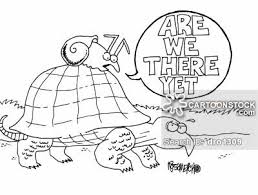 The Importance of Credible Data: How to learn from your mistakes
Dr. Maryna Petrasheuskaya DDS
	    	Associate Dental Director
           	Community Health Net
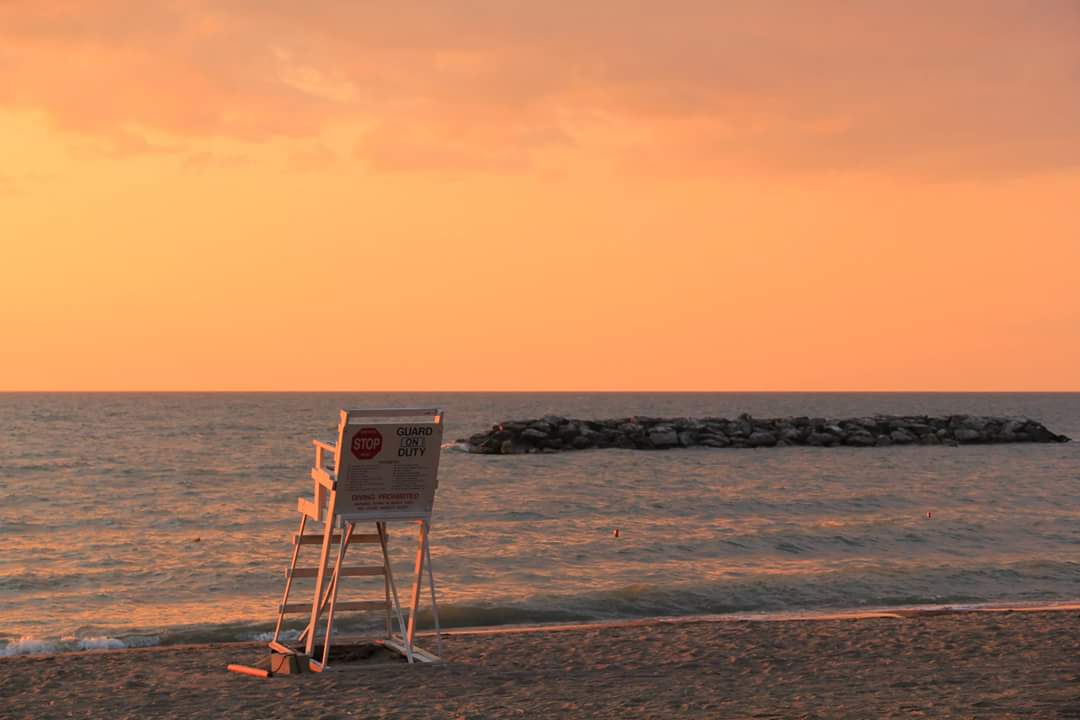 Importance of credible data:How to learn from your mistakes
Dr. Maryna Petrasheuskaya DDS
Community Health Net 
Associate Dental Director
Who We Are
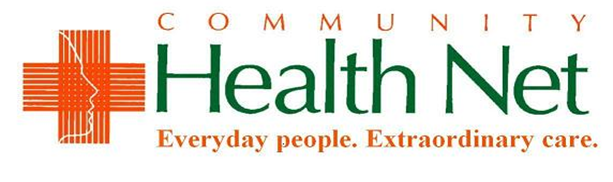 Community Health Net Founded in 1985
FQHC 
Provide medical, dental and vision services
Pharmacy on site
Recently opened school-based office
Who We Are:Dental Department
4 dental offices in Erie PA
One office in the same building with Medical Department
Oral surgery focused office
Open 7 days a week
5 dentists, 3 hygienists, 3 EFDAs, a great team of talented staff
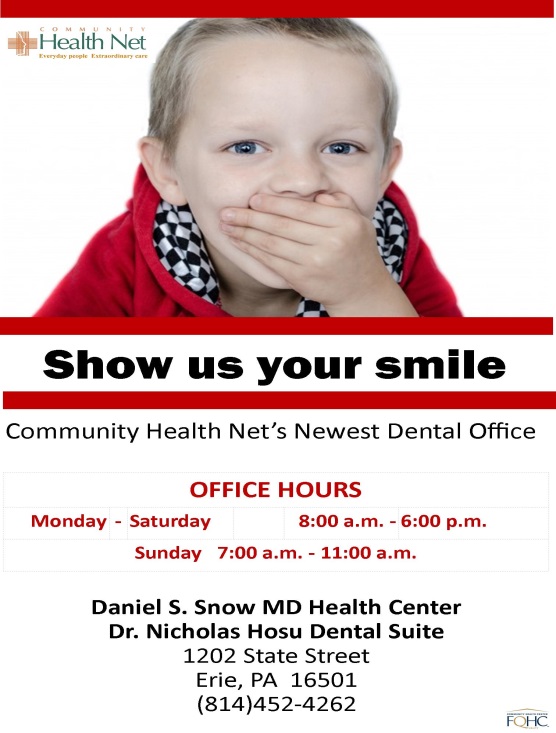 Who We Are
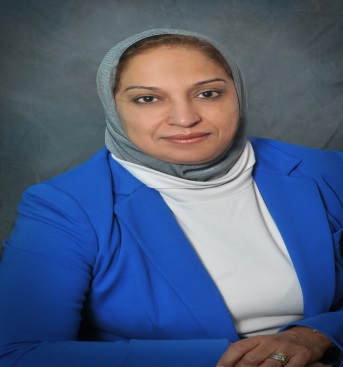 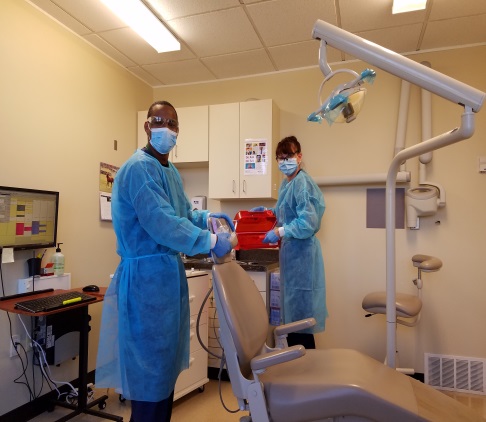 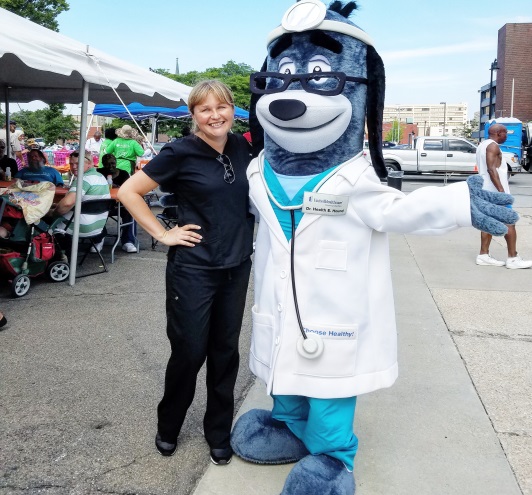 Collaboration with DentaQuest Institute and Safety Net Solutions
Received technical assistance in 2014
Multiple opportunities for improvement were identified 
Areas include: finance, provider productivity, data tracking and reporting, quality measurement
Data Tracking and Reporting:Great Start
Treatment plan completion rate
Broken appointments number
Emergency visits tracking 
Implementing of Dental Dashboard in progress
Broken Appointments Rate
When something is too good to be true, it definitely is! 
Reported 2% no show rate to SNS
Dig deeper: no system was in place to correctly track and report broken appointments 
Highlighted but not completed in Dentrix software 
Real rate is around 30-35% at this time
Start from Scratch
New broken appointment and emergency visit policy in the works
Every patient is allowed 3 missed appointments per calendar year. After the 3rd one they can get on a same day sit-and-wait list, no more then 5 slots per day. Emergency care is provided
20 min late considered a no-show and 24 hour notice for cancellation required 
No-show families won’t be able to schedule future appointments together
New Tracking and Monitoring
Complete the appointment in Dentrix EHR as a “no-show”
Run reports on a regular basis and find opportunities for improvement 
Everyone is responsible for implementing the policy: both clinical staff, office staff, providers, leadership
Barriers: difficulties with transportation, no access to phones
Opportunities for Improvement:New Emergency Visit Policy
Difference between Urgent and Emergent situation
Swelling, trauma, uncontrolled bleeding, problems related to recent dental treatment at the office – Emergency
Fractured restoration, dull pain lasting for weeks, denture adjustments – Urgent 
Patients are not scheduled at the time of emergency appointment for the follow up, must call the office in 2-3 days 
All necessary treatment must be provided at the time of appointment, not just medications refills/prescriptions
Opportunities for Improvement:New Emergency Visit Policy
Every urgent patient will be encouraged to stay for comprehensive exam at the time of the visit 
Barrier: patients seeking narcotics, multiple emergency visits without receiving recommended definitive treatment, broken appointments after emergency visit when patient feels better
Thank you for your attention!Come visit us in beautiful Erie PAand  enjoy the best sunsets
A Better Bottom Line &Increased Patient Satisfaction
Bev Myers	Director of Dental Care Services
	Keystone Dental Care
Contact Information
Caroline Darcy
SNS Project Manager, Technical Assistance
Ph. 508-329-2412
Caroline.Darcy@Dentaquestinstitute.org
Additional Resources:
www.dentaquestinstitute.org
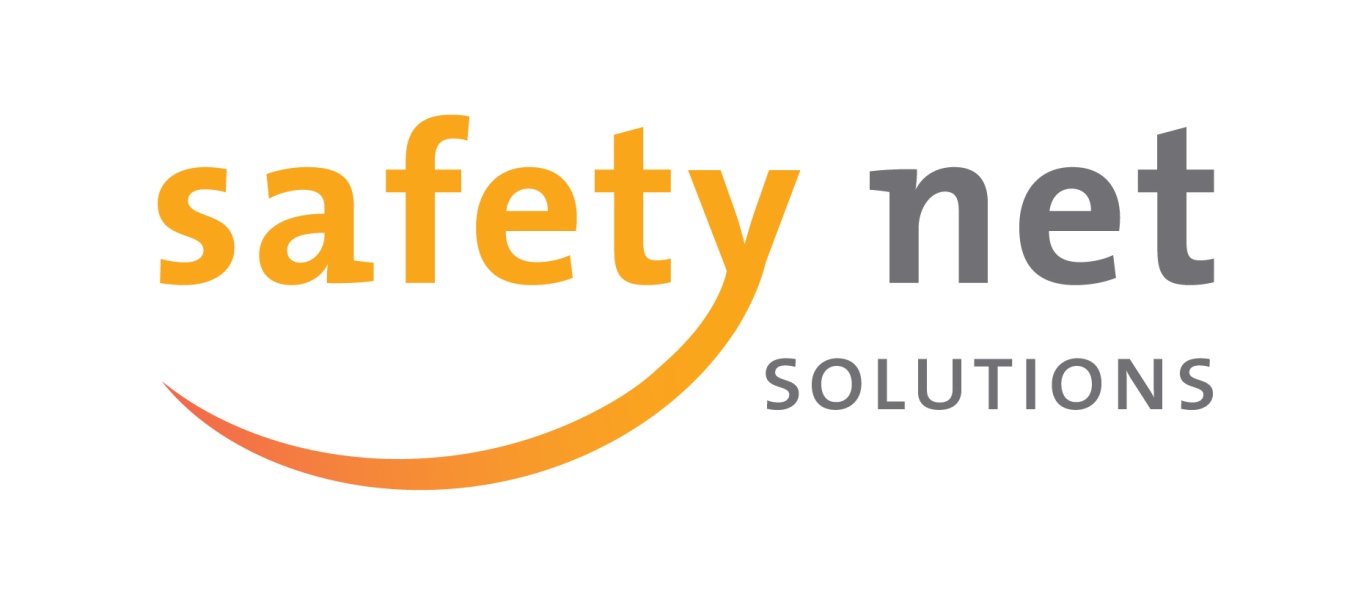 Partnering to Strengthen and Preserve 
the Oral Health Safety Net
2400 Computer Drive, Westborough, MA 01581 Tel: 508-329-2280  Fax: 508-329-2285  www.dentaquestinstitute.org